Maria en Benny

haar (lang / kort)
ogen (bruin / blauw)
gezicht (smal / smal)
muts (warm / warm)
sjaal (dik / dik)
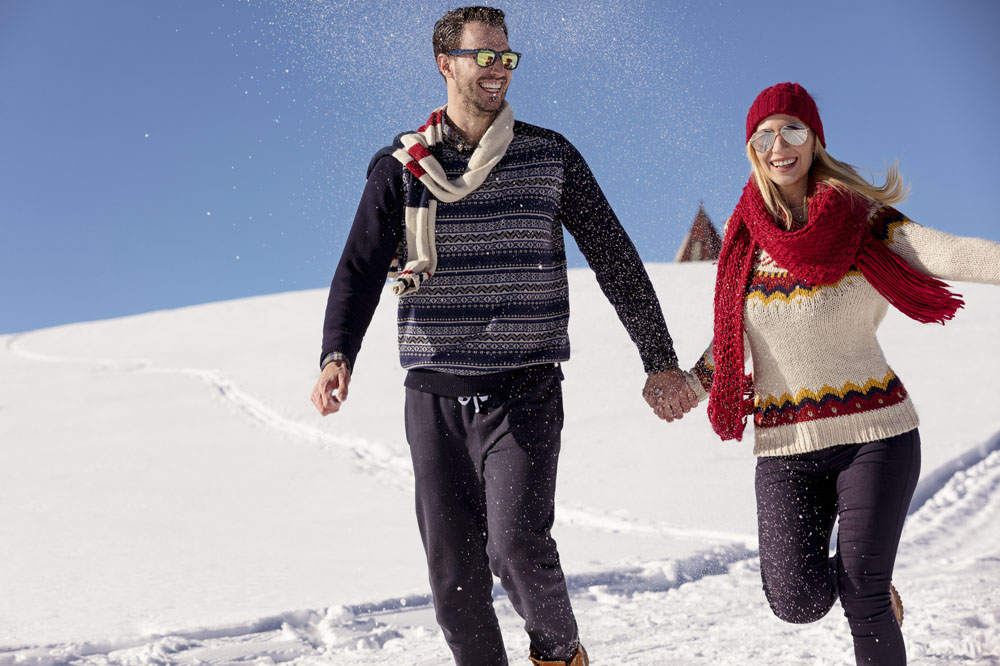 Maria en Benny

(lang / kort)
(bruin / blauw)
(smal / smal)
(warm / warm)
(dik / dik)
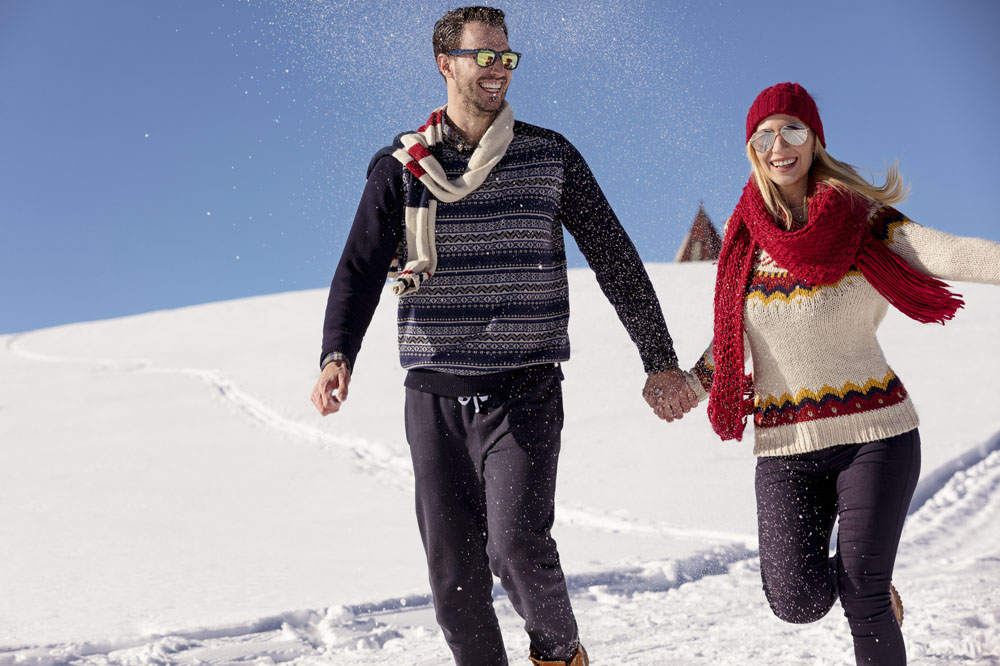 Maria en Benny
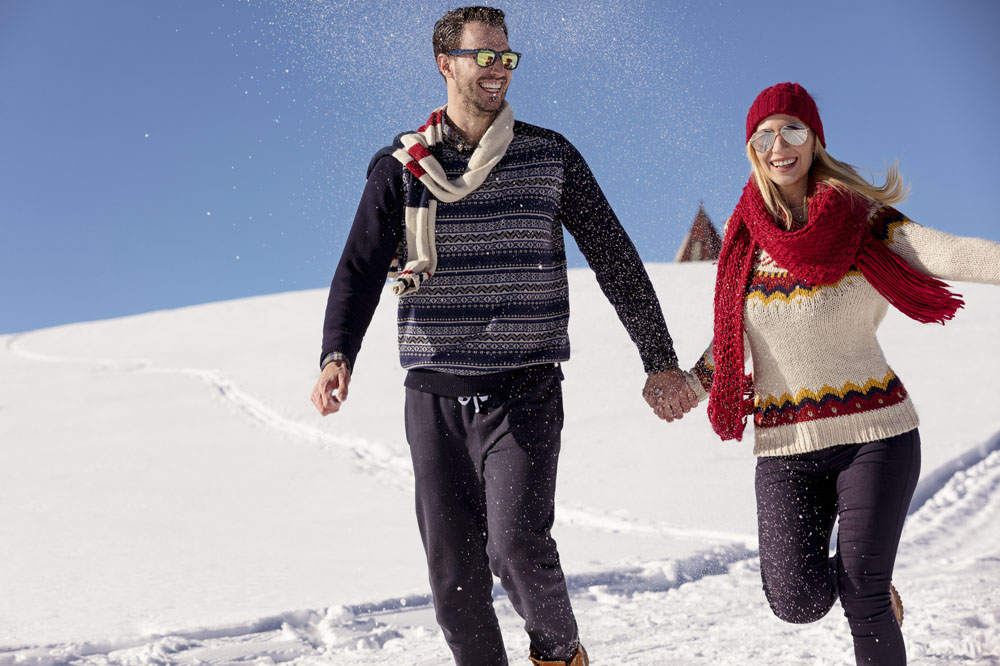